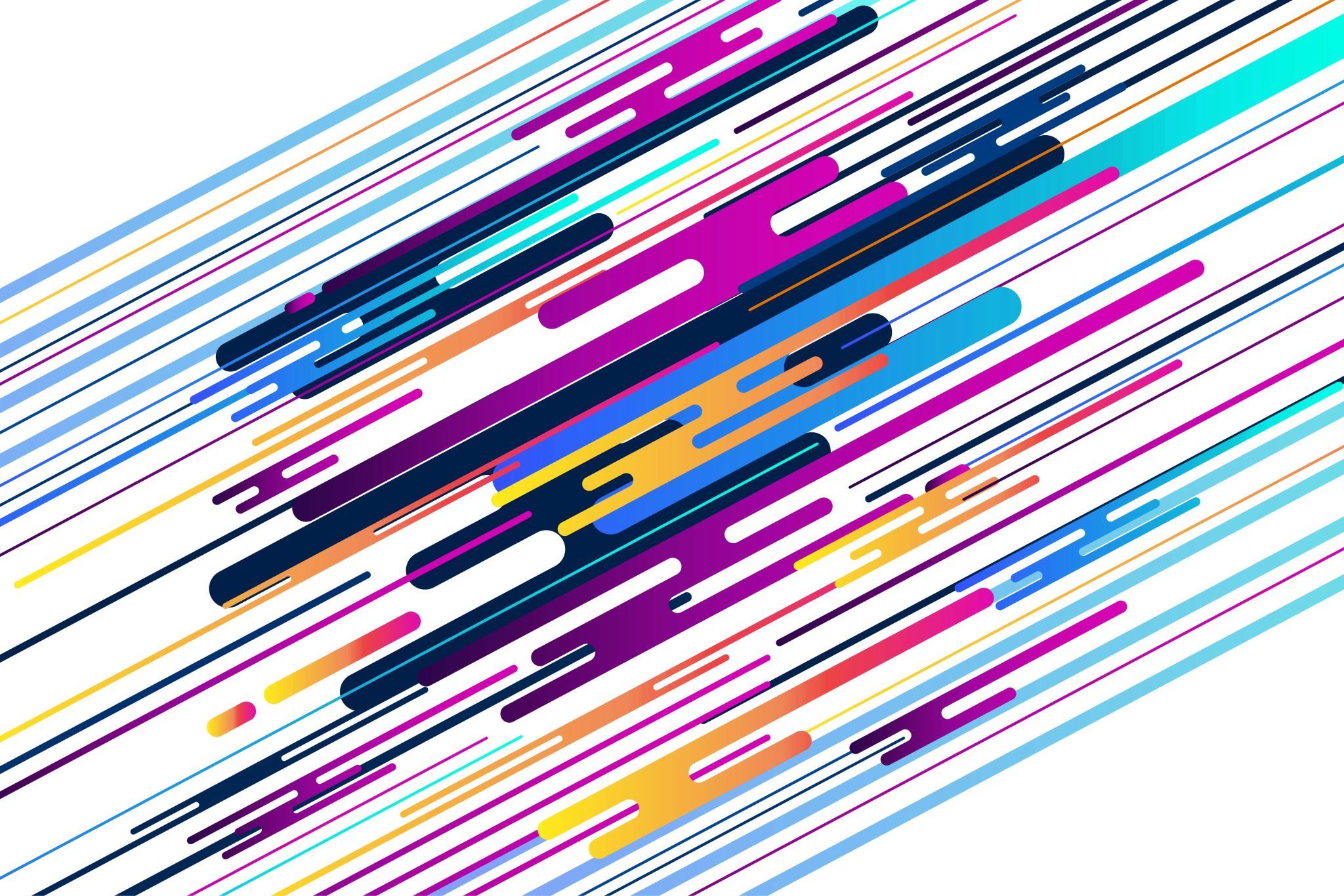 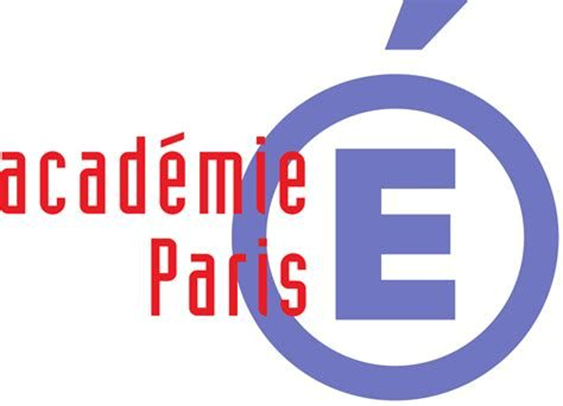 Economie & gestion
Module de formation n°5
Le positionnement élèves & professeurs
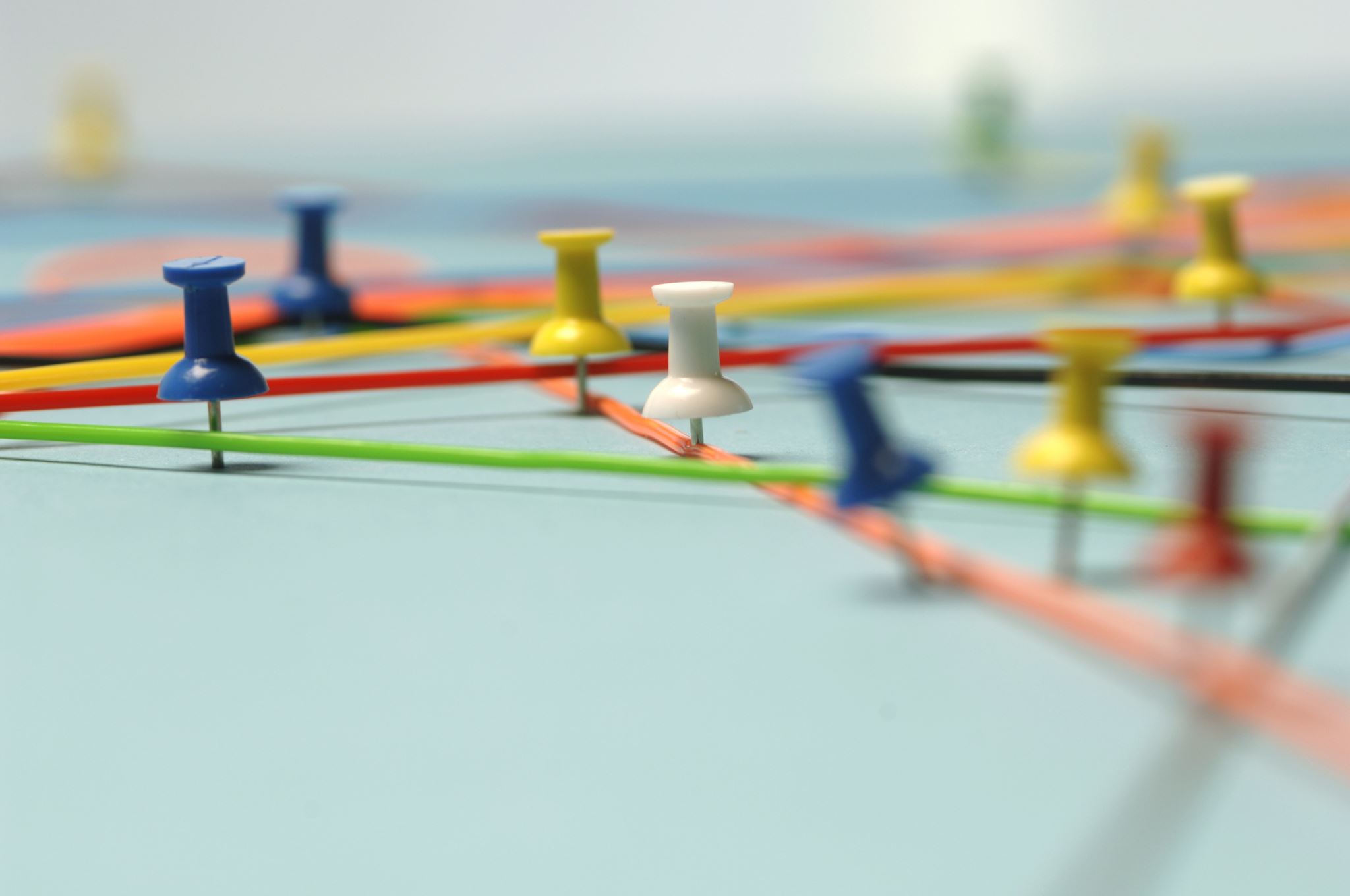 Plan du module de formation
(diapositive 3) : introduction – enjeux de ce module
- - - - - - - - - - - - - - - - - - - - - - - - - - - - - - - - - - - - 
(diapositive 4) : les 5 postures élèves 
- - - - - - - - - - - - - - - - - - - - - - - - - - - - - - - - - - - - 
(diapositives 5 à 7) : le référentiel de compétences des professeurs
 - - - - - - - - - - - - - - - - - - - - - - - - - - - - - - - - - - - - 
 (diapositive 8) : les 6 postures enseignantes
- - - - - - - - - - - - - - - - - - - - - - - - - - - - - - - - - - - - 
 (diapositive 9) : le symplexe du travail enseignant 
- - - - - - - - - - - - - - - - - - - - - - - - - - - - - - - - - - - -
 (diapositive 10) : le multi-agenda du travail enseignant
- - - - - - - - - - - - - - - - - - - - - - - - - - - - - - - - - - - -
 (diapositive 11) : conclusion
Introduction : enjeux de ce module
Positionnement élève
Positionnement professeur
5) Saisir la préoccupation du « mutli agenda »
Le positionnement élèves & professeurs
4) Percevoir le symplexe du travail enseignant
3) Appréhender les 6 postures
1) Identifier les 5 postures d’apprenant
2) Identifier les compétences requises
Plan
1) Positionnement élèves : les 5 postures
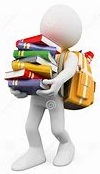 correspond à la manière dont les élèves se lancent dans la tâche sans trop réfléchir.
traduit la tentation toujours latente et plus ou moins assurée de détourner la tâche ou de la re-prescrire à son gré.
Première
Ludique-créative
Le positionnement élèves & professeurs
refus de faire, d’apprendre, refus de se conformer est toujours un indicateur à prendre au sérieux qui renvoie souvent à des problèmes identitaires, psycho-affectifs, à des violences symboliques ou réelles subies par les élèves.
De refus
Scolaire
caractérise davantage la manière dont l’élève essaie avant tout de rentrer dans les normes scolaires attendues, tente de se caler dans les attentes du professeur.
Réflexive
est celle qui permet à l’élève non seulement d’être dans l’agir mais de revenir sur cet agir, de le « secondariser » pour en comprendre les finalités, les ratés, les apports.
Plan
Source : IFE
2) Le référentiel de compétences des professeurs
Source : accès au référentiel ici
Les 3 objectifs de ce référentiel
Le positionnement élèves & professeurs
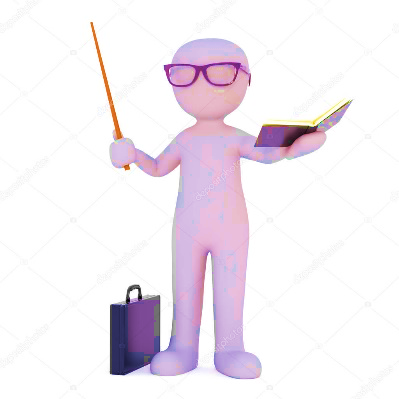 Plan
2) Le référentiel de compétences des professeurs
2-1) les compétences communces aux professeurs et personnel d’éducation :
Le positionnement élèves & professeurs
Cf ce lien pour une explicitation de chaque compétence
Plan
2) Le référentiel de compétences des professeurs
2-2) les compétences communces aux professeurs :
Le positionnement élèves & professeurs
Cf ce lien pour une explicitation de chaque compétence
Plan
3) Positionnement enseignant : les 6 postures
Par des jeux, des gestes théâtraux, des récits frappants, l’enseignant capte momentanément l’attention des élèves.
Dite du magicien
Vise à mettre en place un certain cadrage de la situation : par un pilotage serré de l’avancée des tâches, l’enseignant cherche à faire avancer tout le groupe en synchronie.
L’enseignant apporte, de manière latérale, une aide ponctuelle, en partie individuelle en partie collective, en fonction de l’avancée de la tâche et des obstacles à surmonter.
Contrôle
Accompagnement
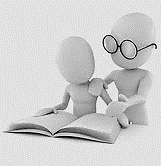 Le positionnement élèves & professeurs
Enseignement
Lâcher-prise
L’enseignant formule, structure les savoirs, les normes, en fait éventuellement la démonstration.
L’enseignant assigne aux élèves la responsabilité de leur travail et l’autorisation à expérimenter les chemins qu’ils choisissent.
Sur-étayage
Variante de la posture de contrôle, l’enseignant pour avancer plus vite, si la nécessité s’impose, peut aller jusqu’à faire à la place de l’élève.
Plan
Source : IFE
4) Le symplexe du travail enseignant
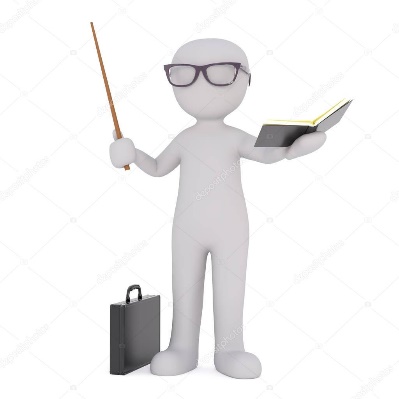 C’est outil décrit les multiples activités d’un enseignant à l’aide de combinaisons. 
Le lien ci-dessous (cf source) valorise le caractère évolutif du simplexe au fil du développement professionnel.
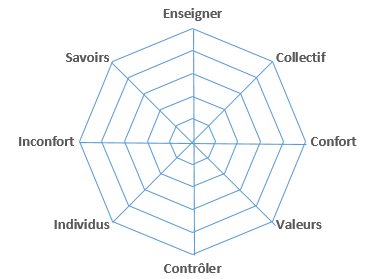 Le positionnement élèves & professeurs
Quelles sont les combinaisons ?

Enseigner // Contrôler
Des Savoirs // des Valeurs
Des modalités d’adressage Individuelles // collectives
Un vécu Confortable // Inconfortable
Plan
Source : IFE
5) Le multi agenda du travail enseignant
A l’instar du symplexe décrit dans la diapositive précédente, voici un second outil décrivant les multiples activités d’un enseignant.
Le lien ci-dessous (cf source) explicite davantage le contenu de cet outil.
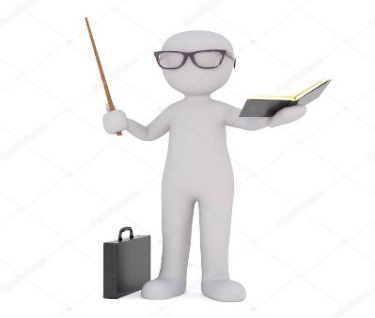 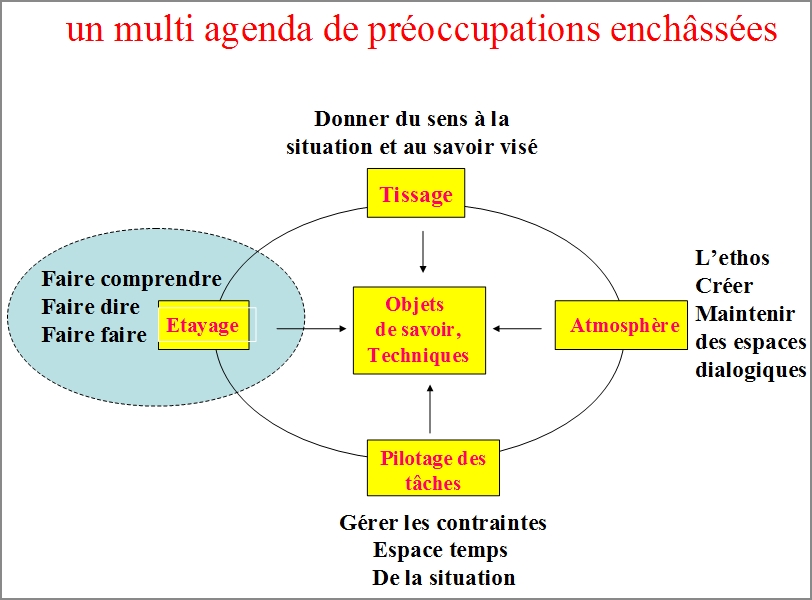 Quelles sont les préoccupations ?

Enseigner un contenu (préoccupation centrale) porte sur les « Objets de savoirs, les techniques »
En périphérie, on trouve : 
Le pilotage des dimensions spatio-temporelles (timing / déplacements professeurs et élèves / utilisation d’instruments d’enseignement)
L’atmosphère (ou climat de classe) favorisant la parole et l’engagement des élèves
Le tissage avec l’introduction et la conclusion des différentes tâches
L’étayage ou accompagnement de l’élève (par le soutien, la demande d’approfondissement et le contrôle des réponses)
Le positionnement élèves & professeurs
Plan
Source : IFE
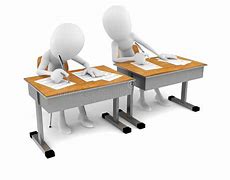 En conclusion :
La perception des postures tant des élèves que celle du professeur s’inscrit dans une logique dynamique avec
Le positionnement élèves & professeurs
Plan